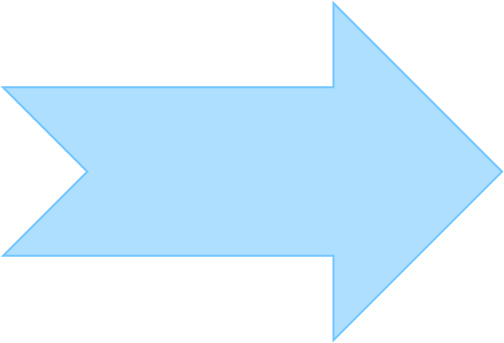 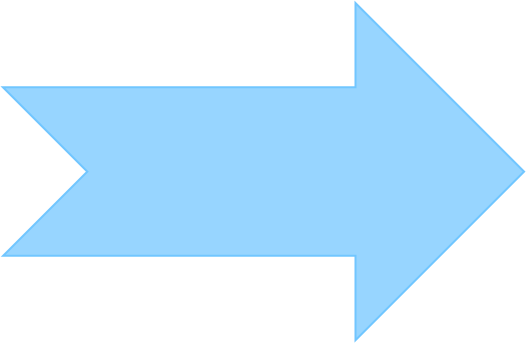 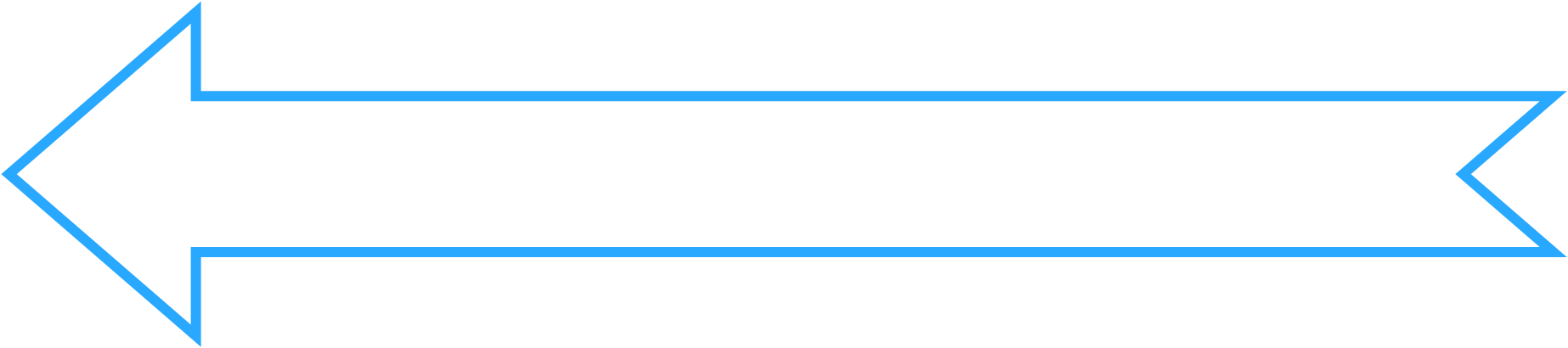 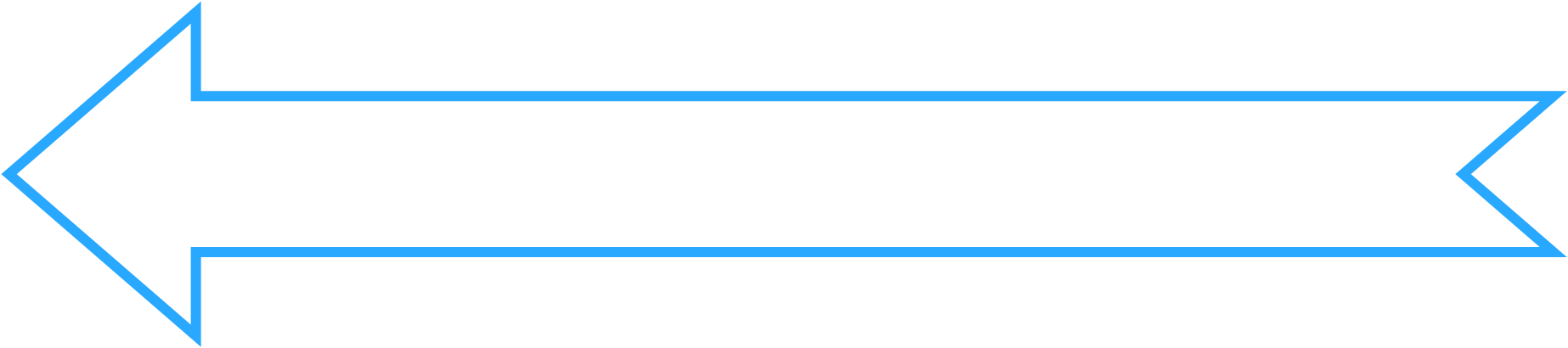 Bài 
22
Luyện tập - Tiết 4
Từ ngữ chỉ sự vật; Câu nêu đặc điểm
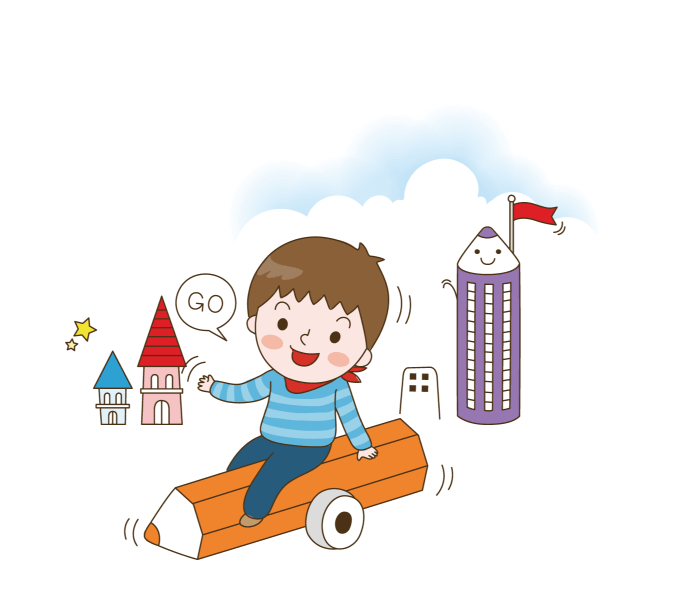 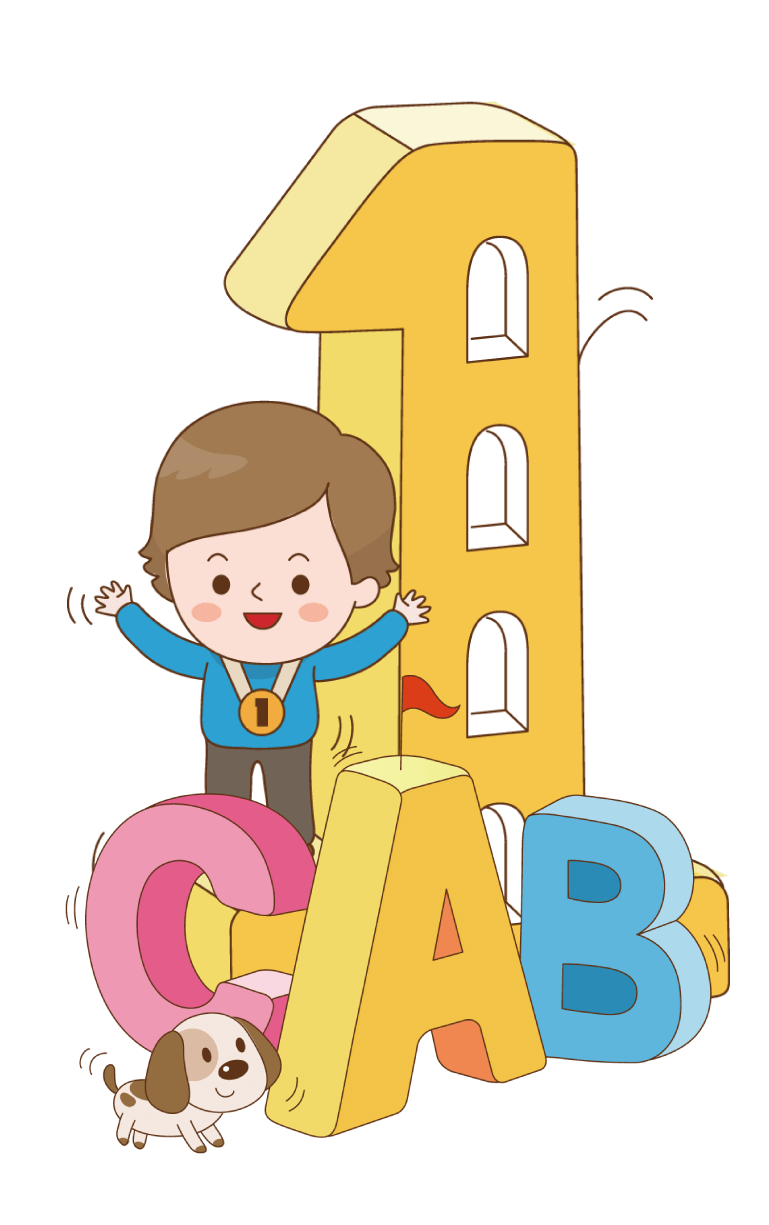 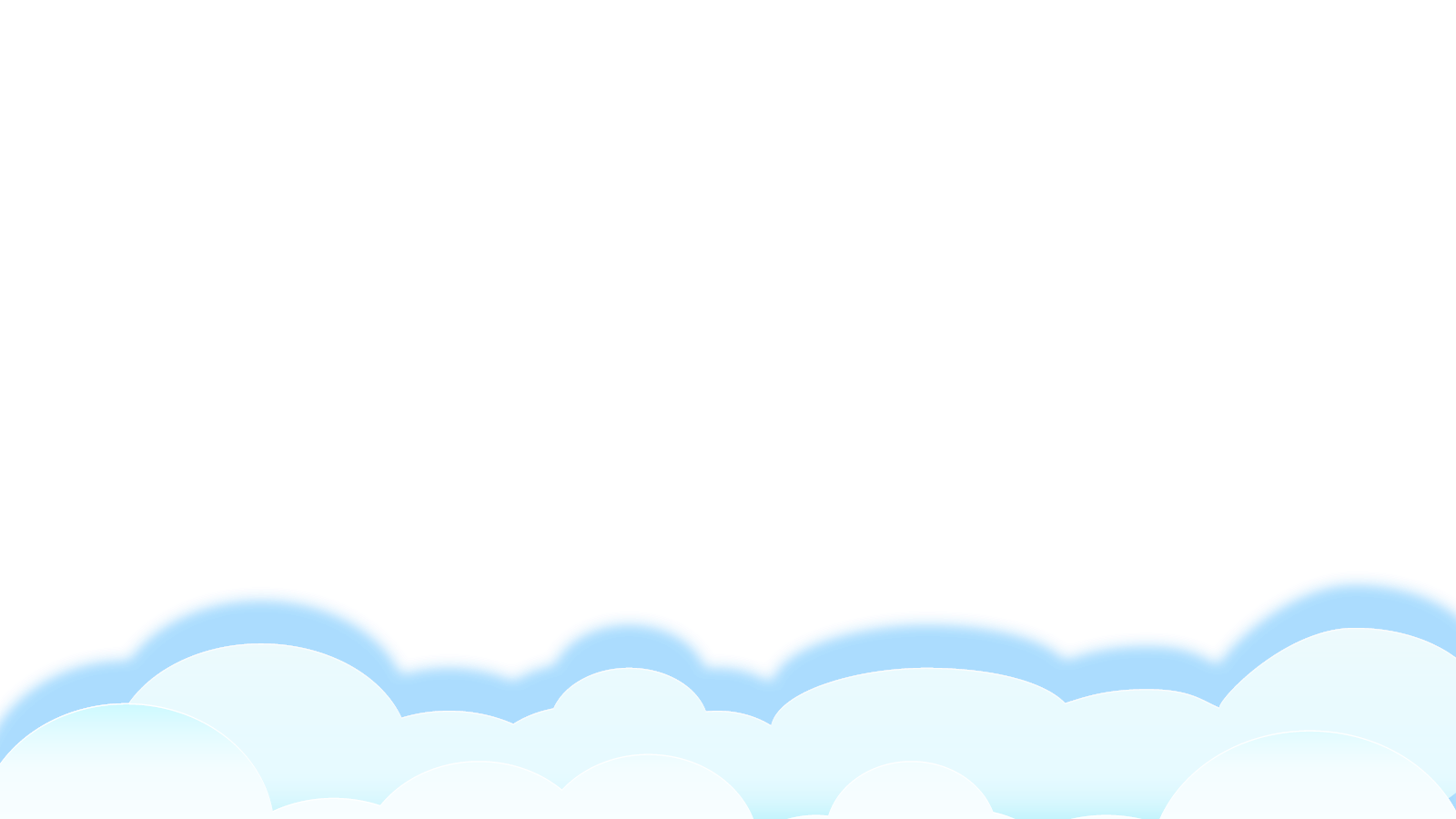 1
3
2
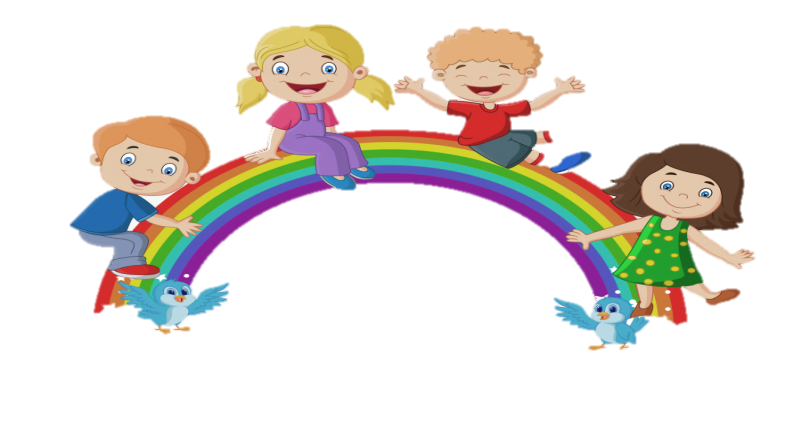 YÊU CẦU CẦN ĐẠT:
- Phát triển vốn từ về tên các đồ chơi; đặt được câu nêu đặc điểm.
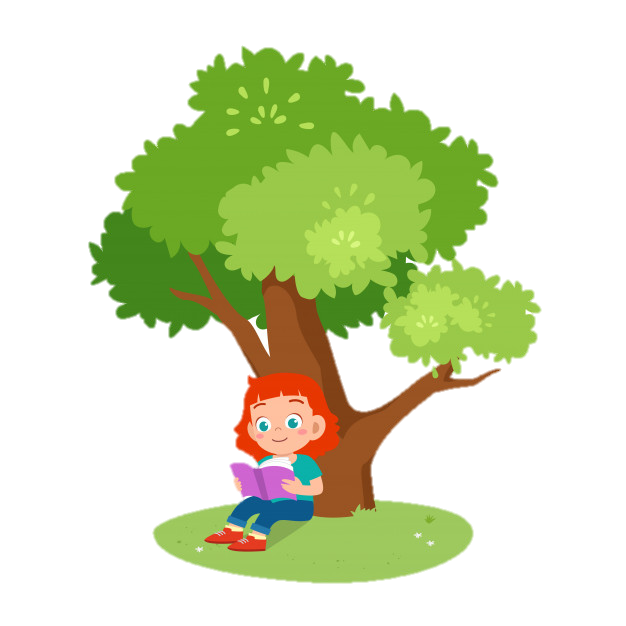 - Phát triển năng lực sử dụng ngôn ngữ trong việc giới thiệu về một đồ chơi yêu thích, quen thuộc.
- Có niềm vui khi được chơi các trò chơi, đồ chơi phù hợp với lứa tuổi.
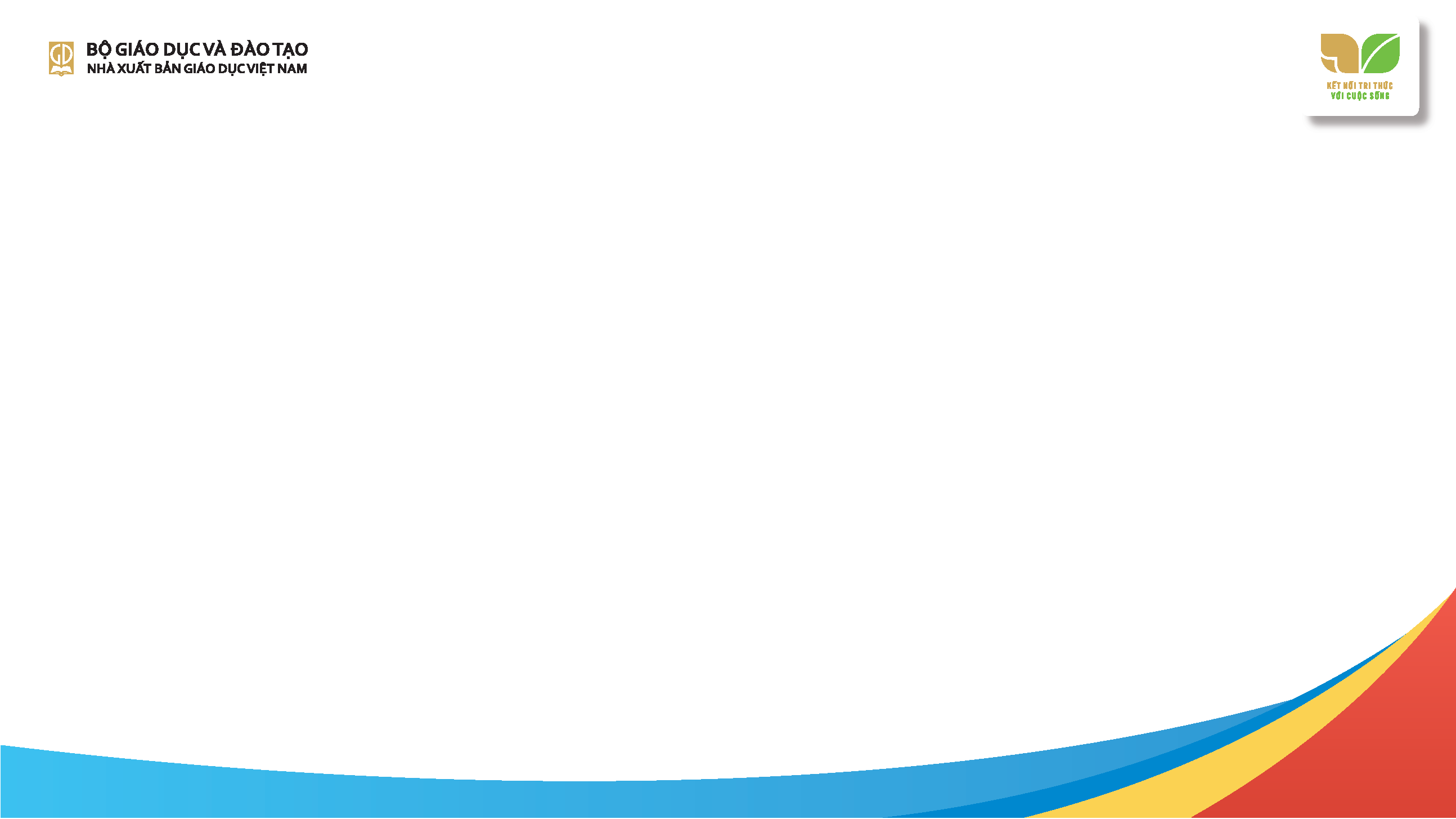 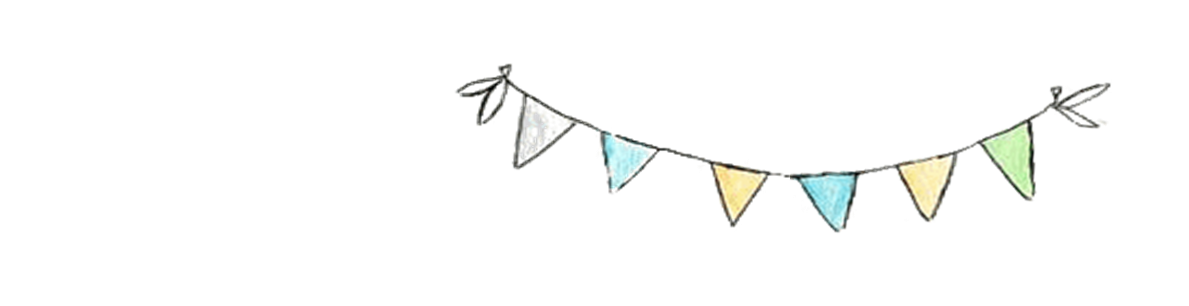 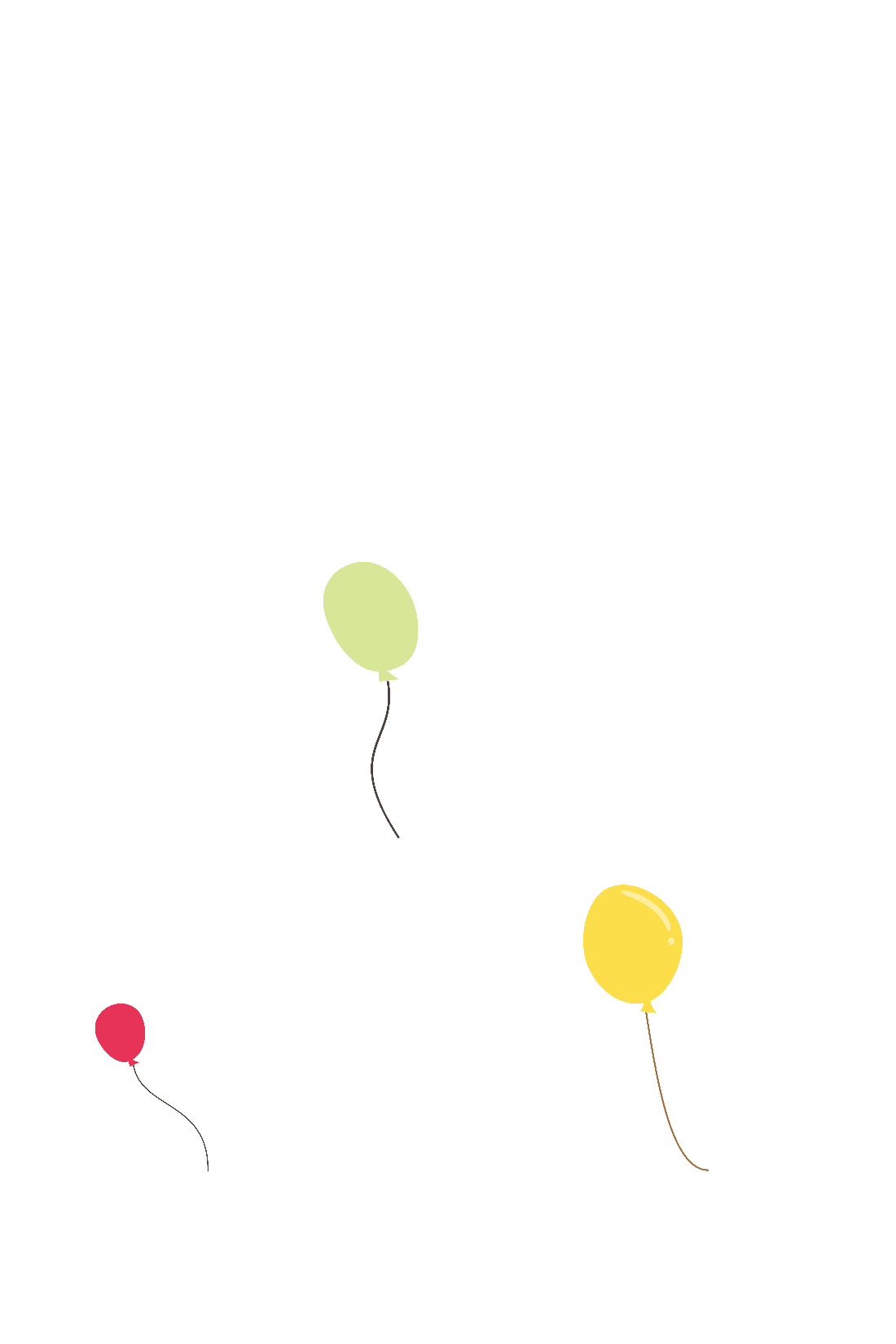 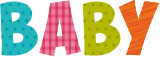 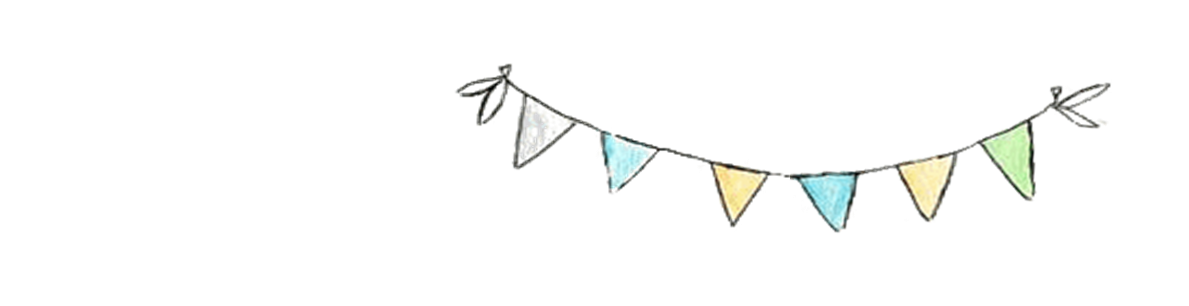 KHỞI ĐỘNG
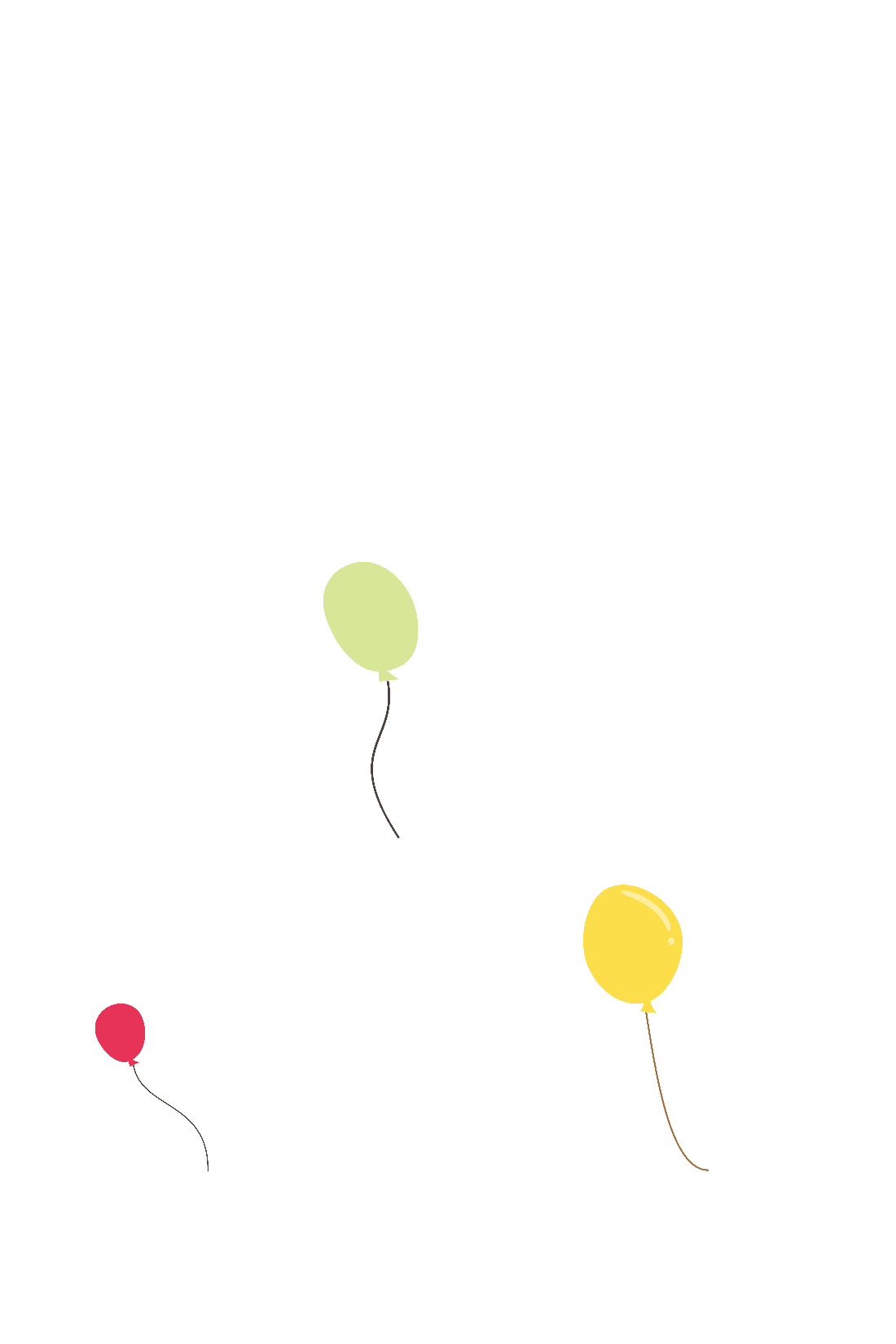 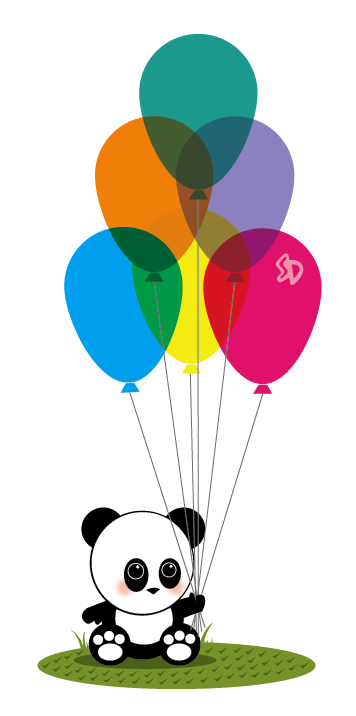 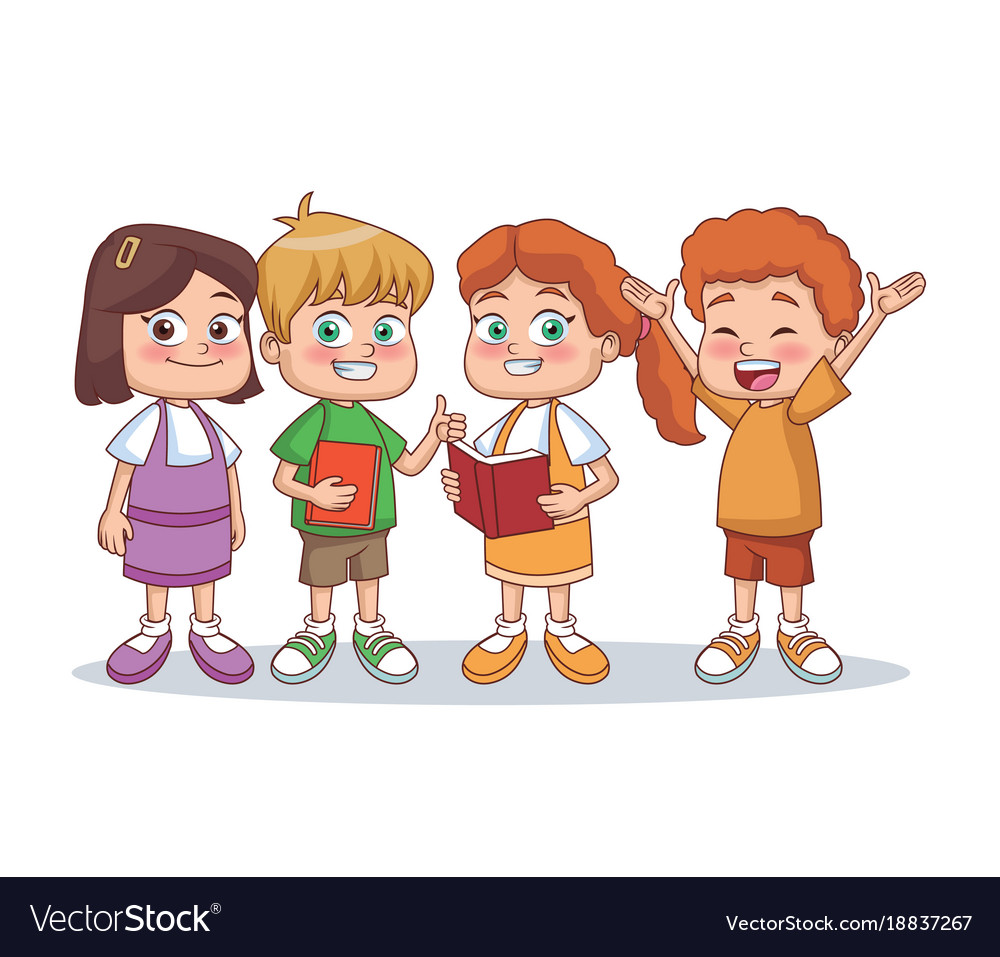 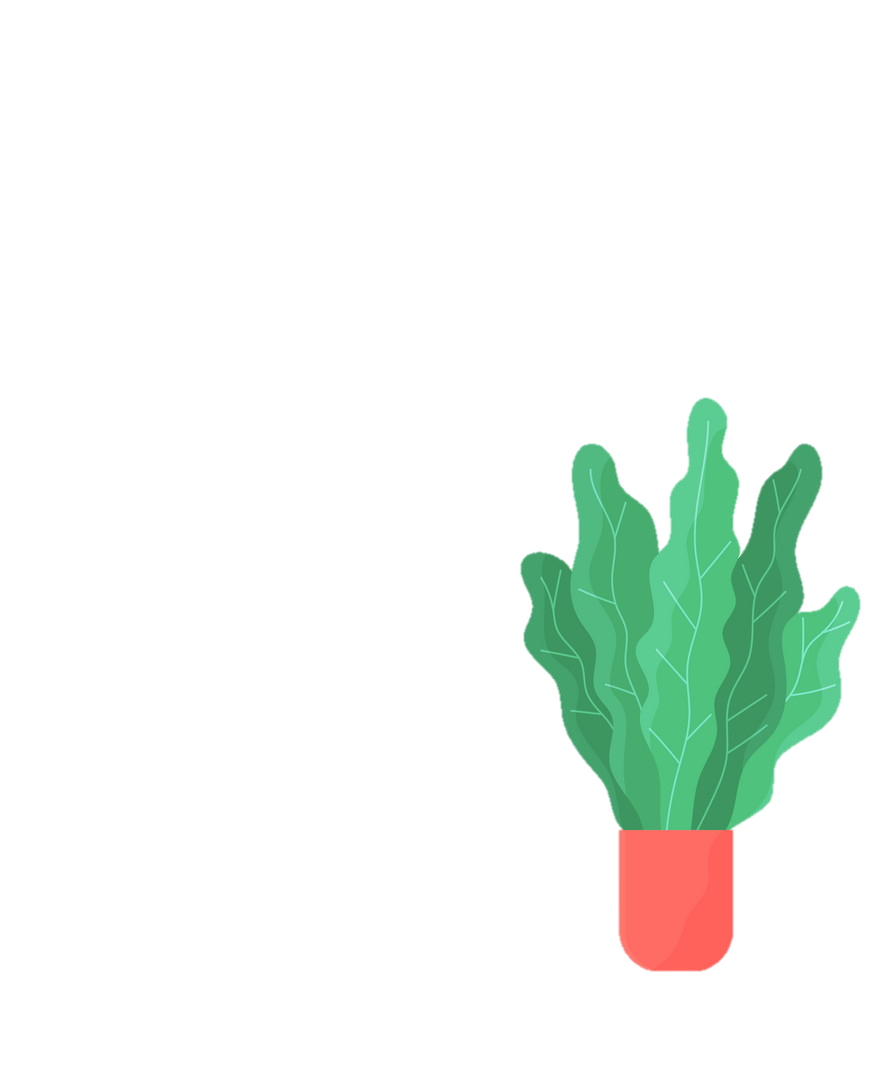 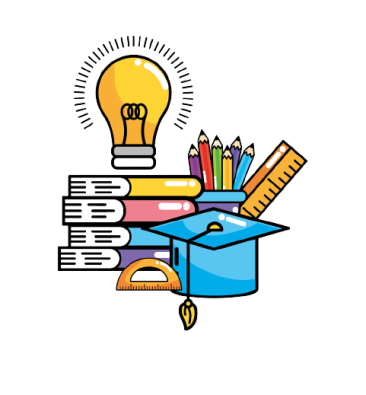 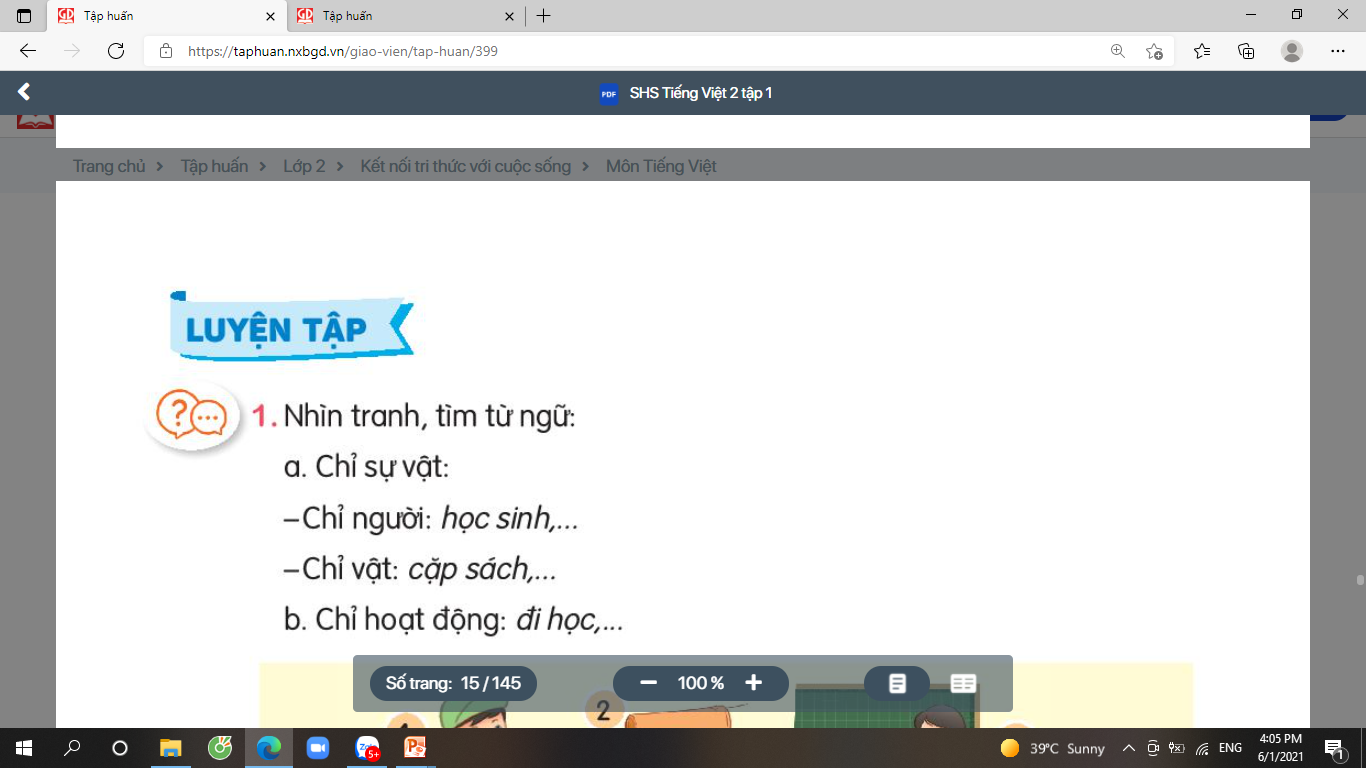 Tìm từ ngữ gọi tên các trò chơi trong bức tranh dưới đây.
1
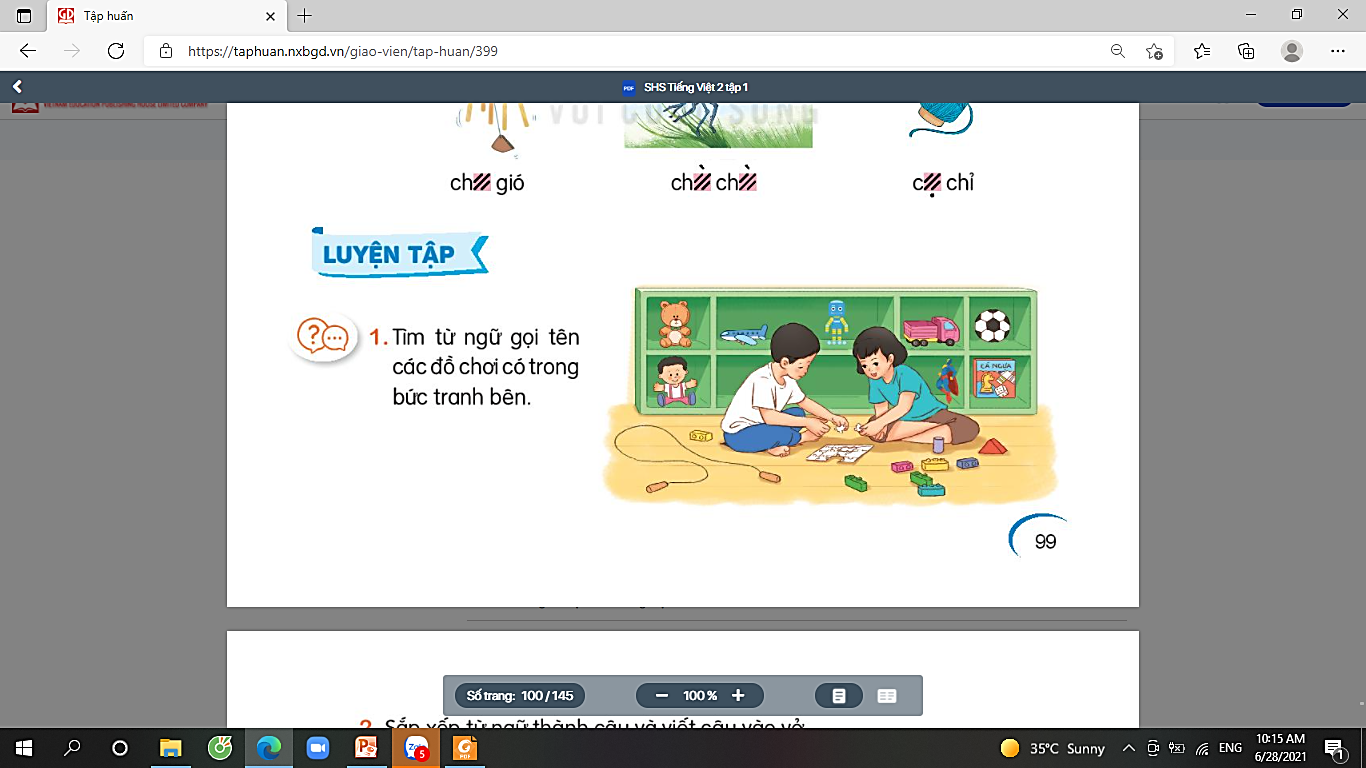 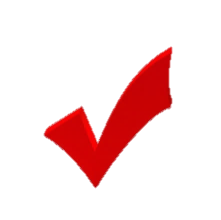 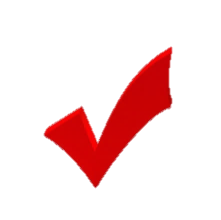 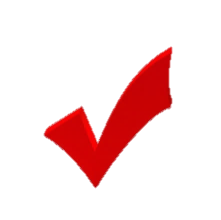 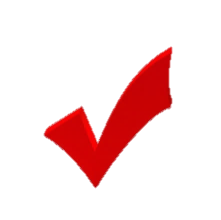 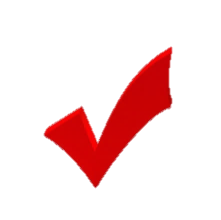 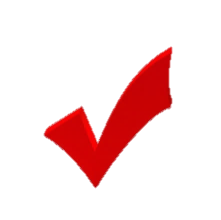 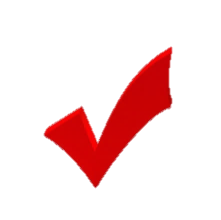 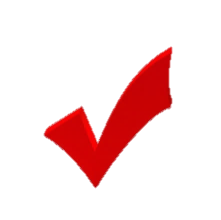 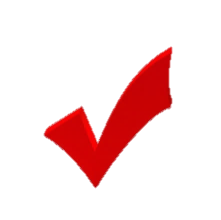 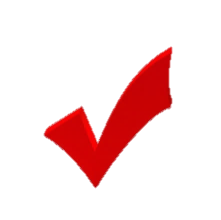 Thú nhồi bông,
máy bay,
rô – bốt (người máy),
quả bóng,
ô tô,
búp bê,
siêu nhân,
cờ cá ngựa,
lê – gô,
dây để nhảy.
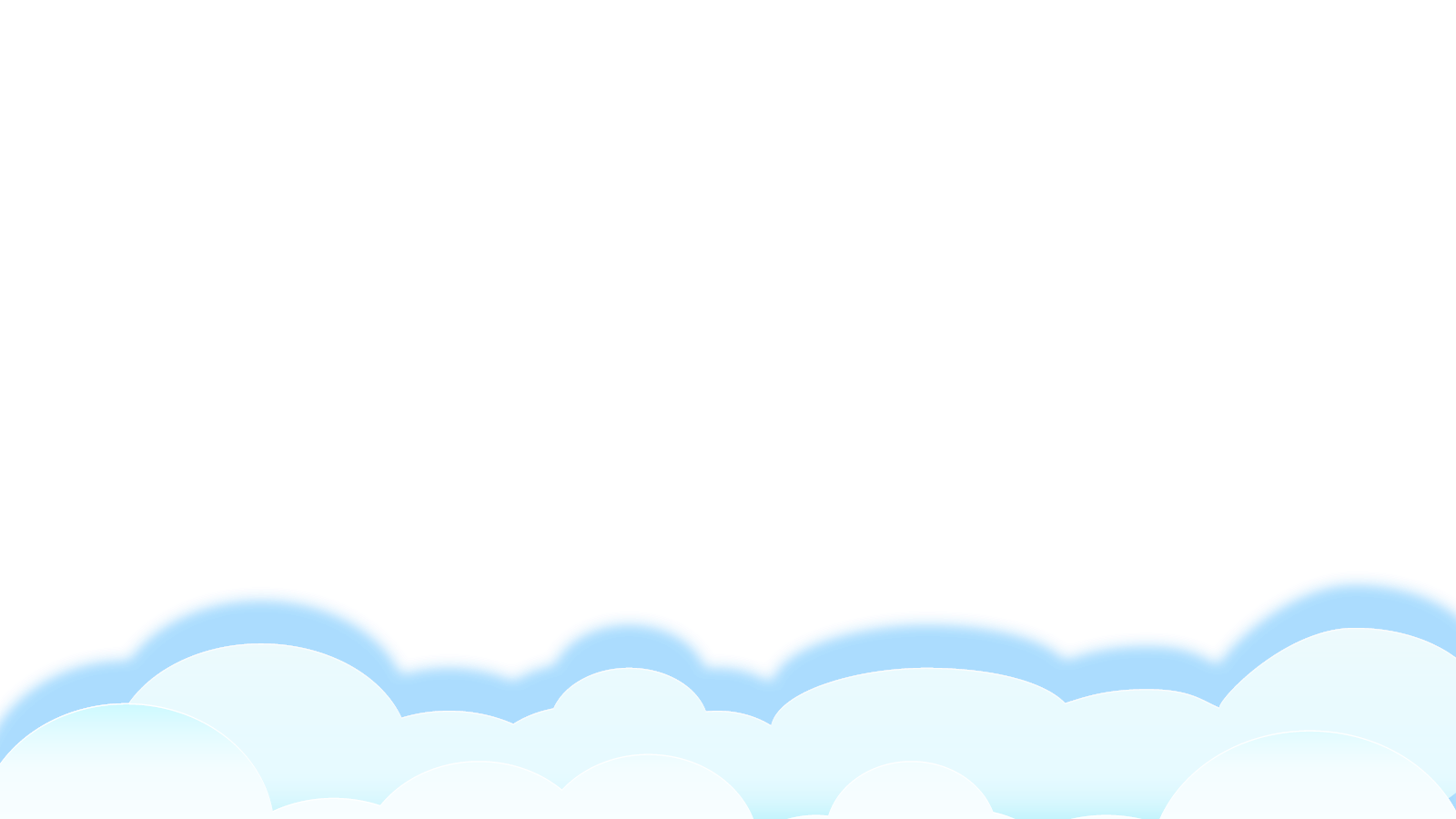 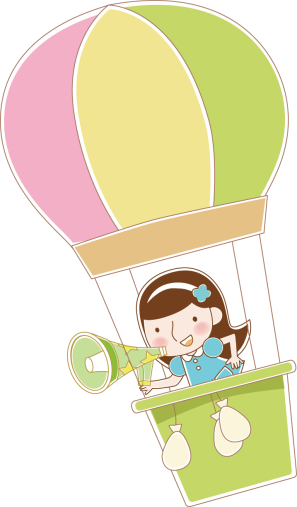 2
Sắp xếp từ ngữ thành câu và viết câu vào vở.
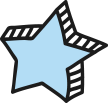 rất, mềm mại, chú gấu bông.
sặc sỡ, có nhiều màu sắc, đồ chơi lê – gô.
xinh xắn, bạn búp bê, và dễ thương.
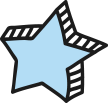 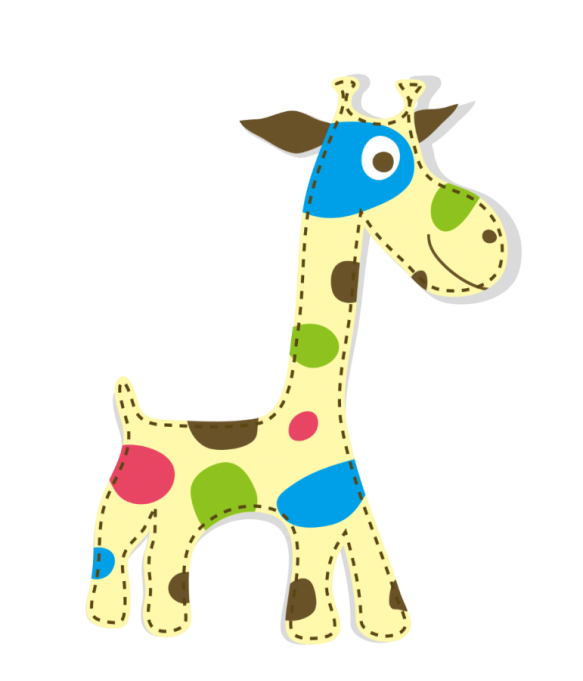 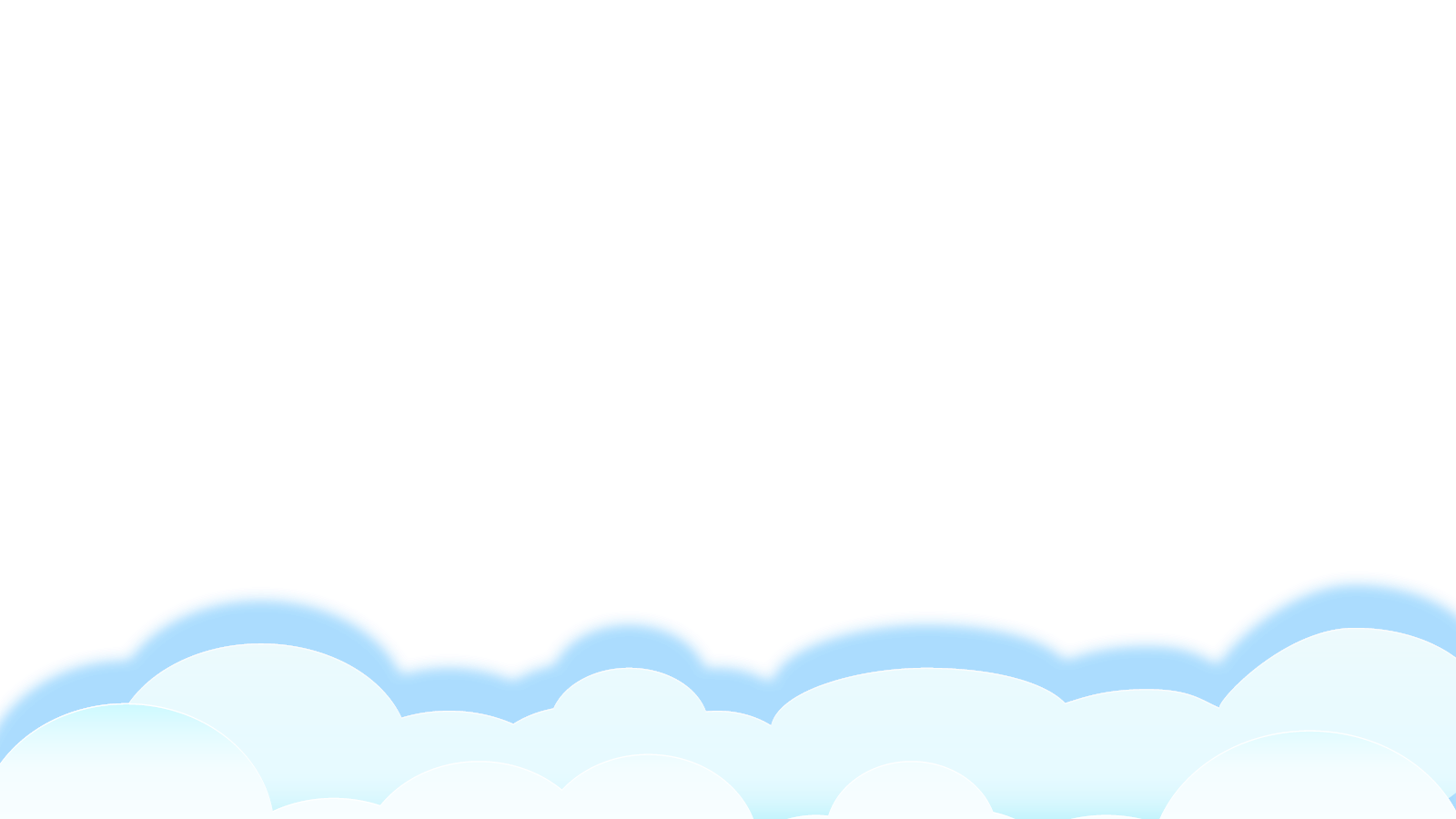 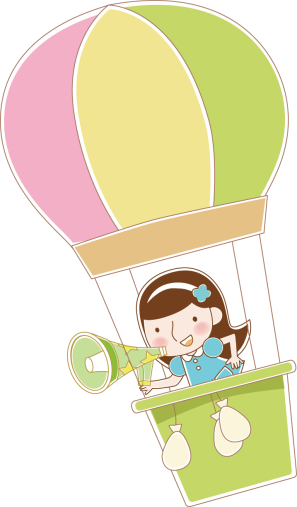 2
Sắp xếp từ ngữ thành câu và viết câu vào vở.
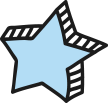 Chú gấu bông rất mềm mại.
Tính chất
b. Đồ chơi lê – gô có nhiều màu sắc sặc sỡ.
Màu sắc
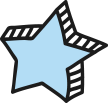 c. Bạn búp bê xinh xắn và dễ thương.
Hình dạng
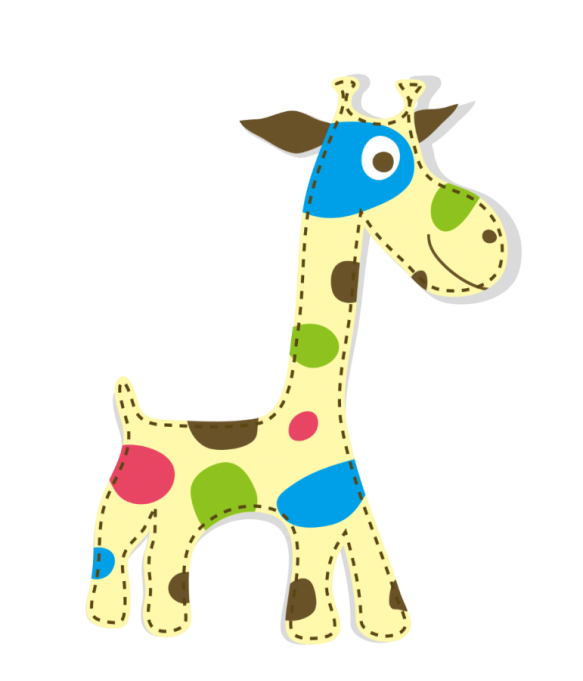 Các câu vừa xếp được là câu nêu đặc điểm.
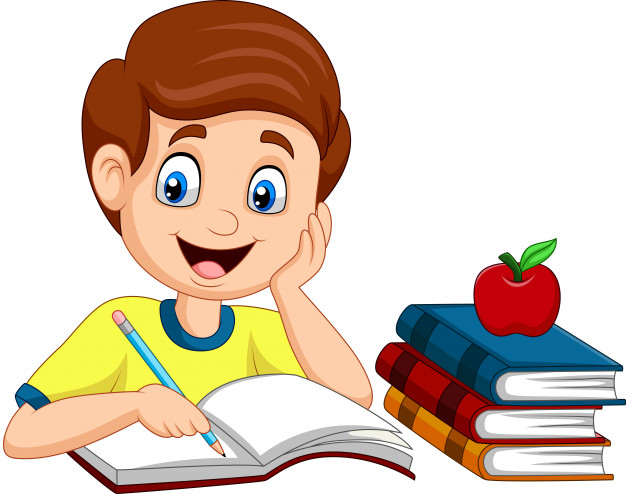 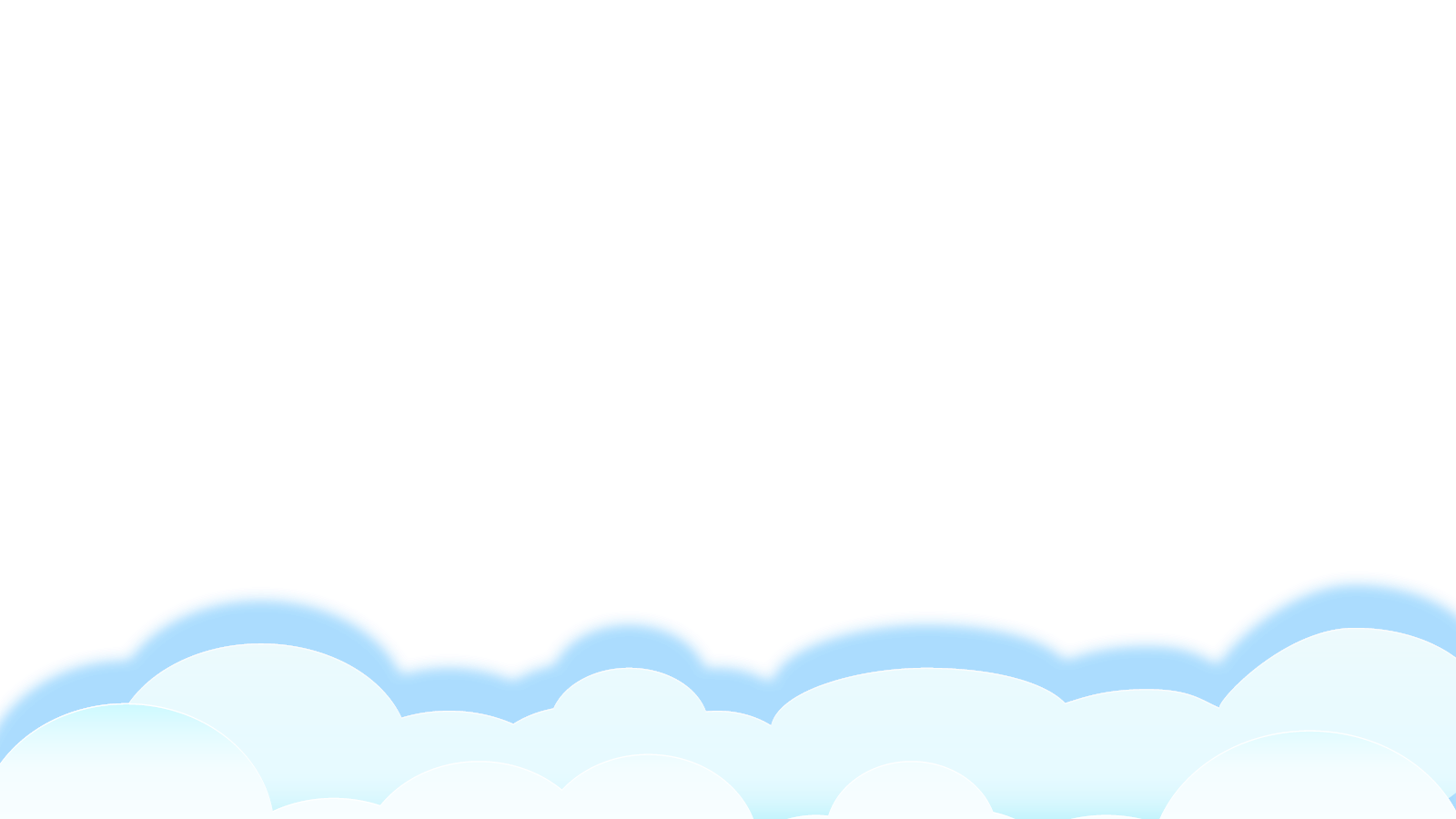 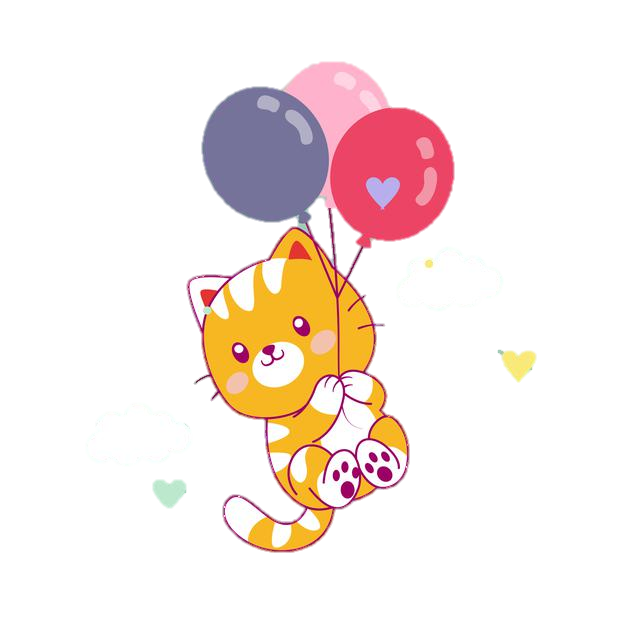 Đặt một câu nêu đặc điểm của một trò chơi.
3
Đồ chơi đó làm bằng gì?
Đồ chơi có màu sắc, (hình dạng, trang trí, …) như thế nào?
Nhận xét của em về đặc điểm của đồ chơi.
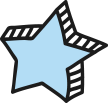 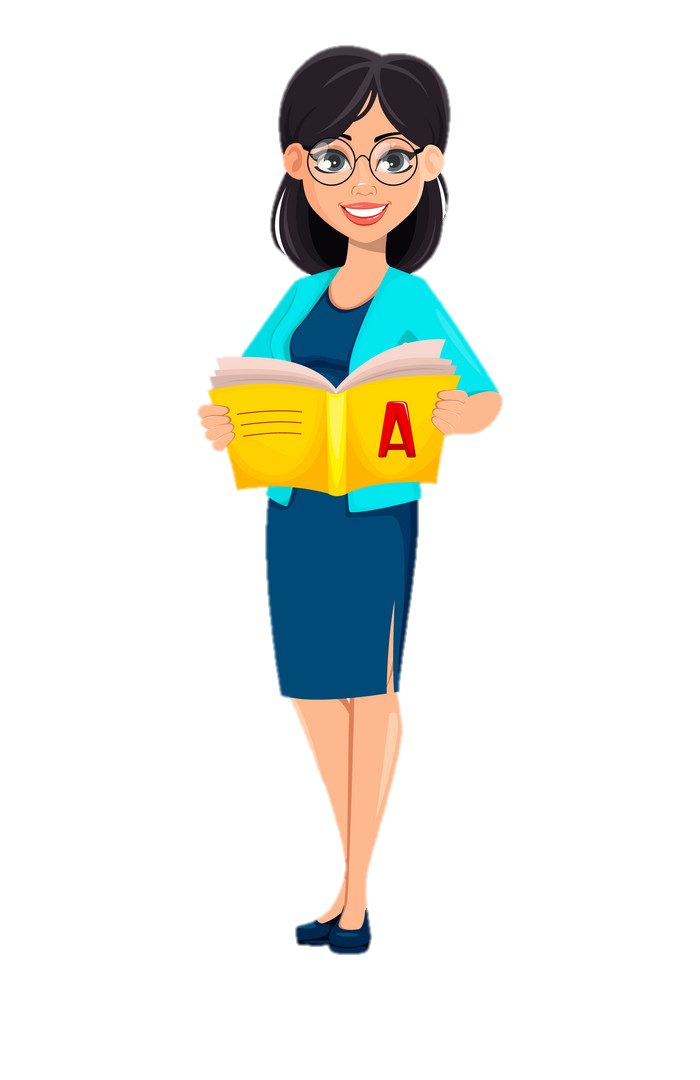 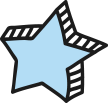 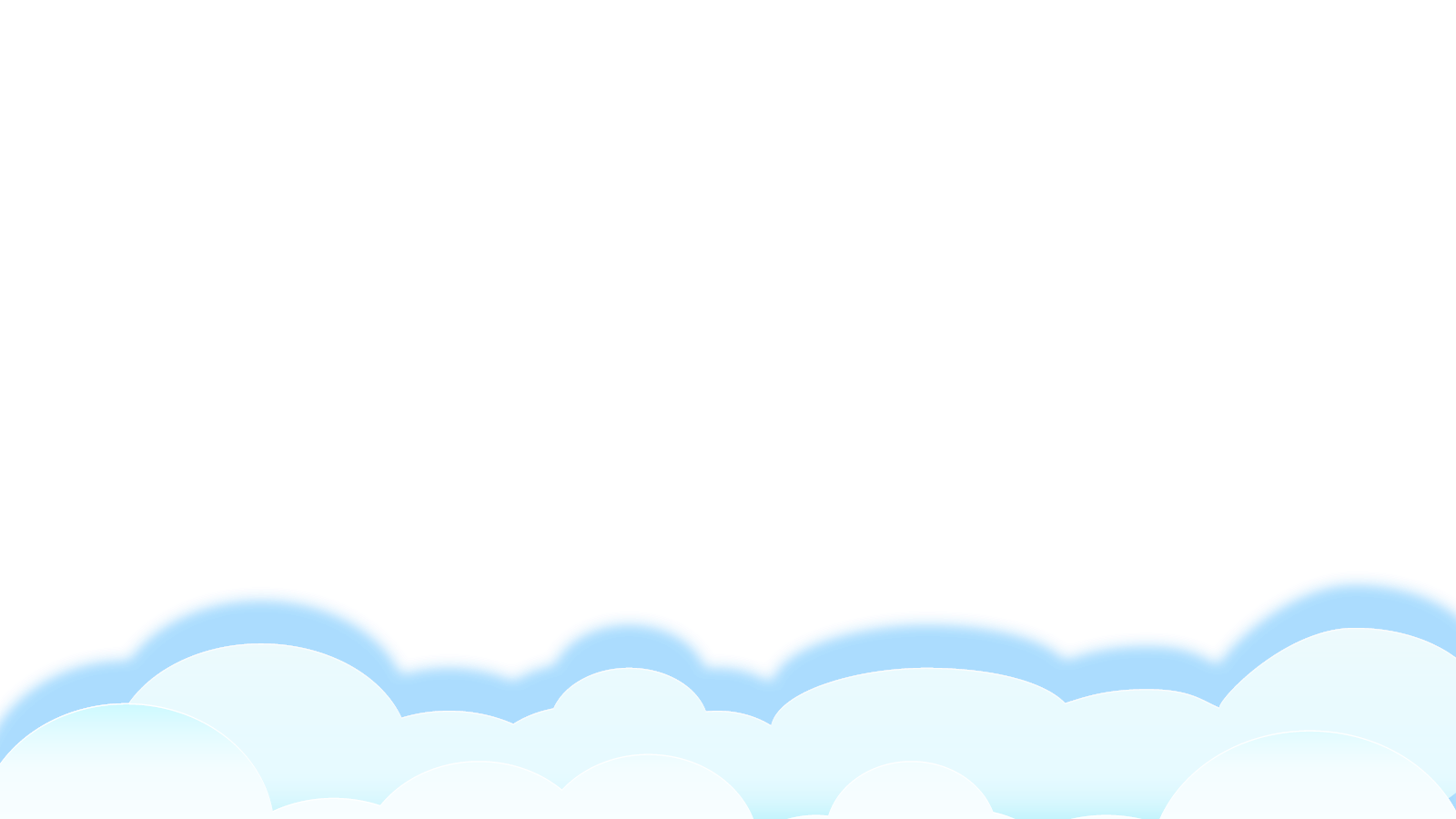 [Speaker Notes: Thầy cô kích vào từng ô cột A để hiện đáp án]
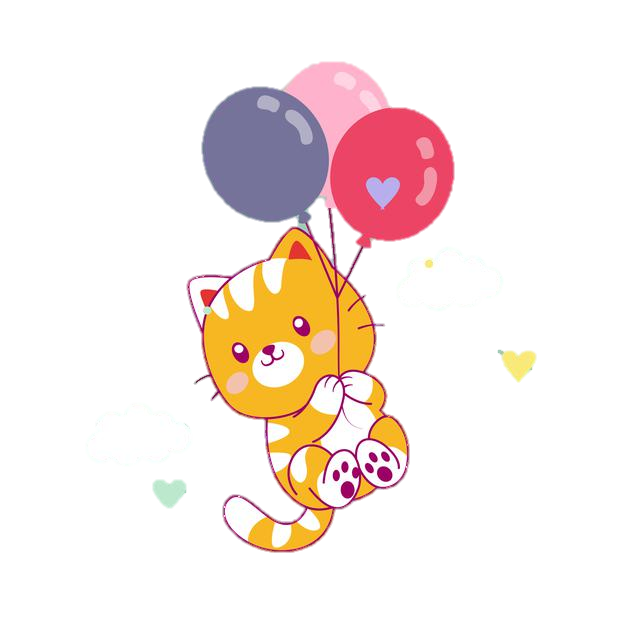 Đặt một câu nêu đặc điểm của một trò chơi.
3
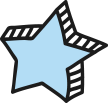 Chiếc dây nhảy rất dài. 
Bé búp bê thật ngộ nghĩnh. 
Chiếc diều dán giấy mỏng, màu sắc sặc sỡ.
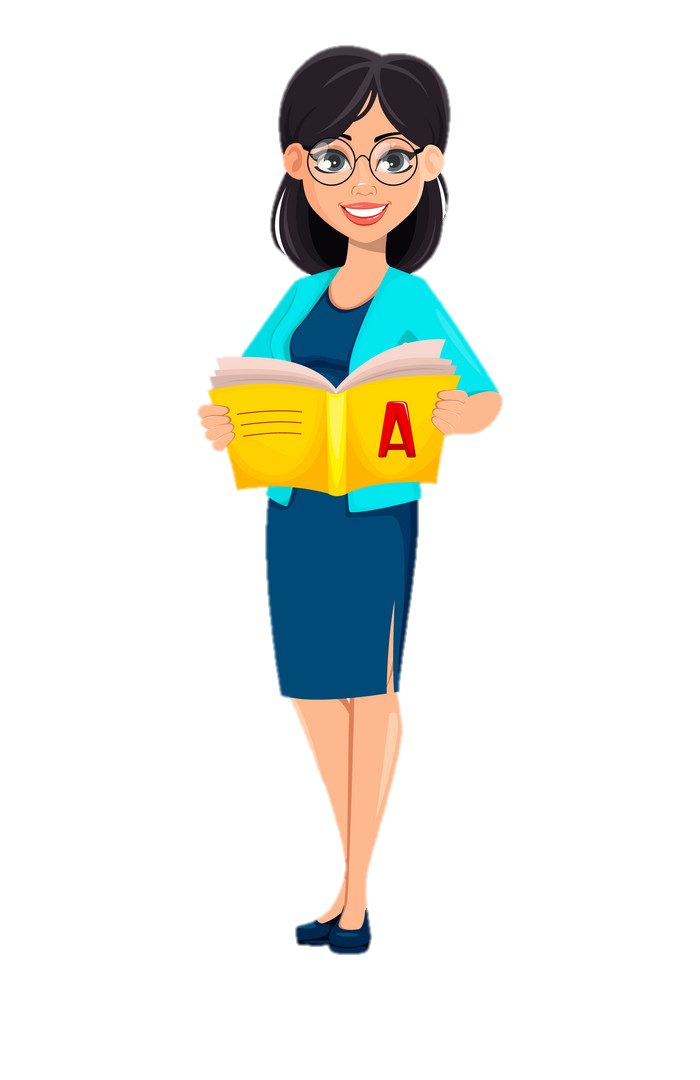 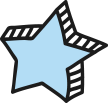 M: Chú gấu đồ chơi được làm bằng bông rất mềm mại.
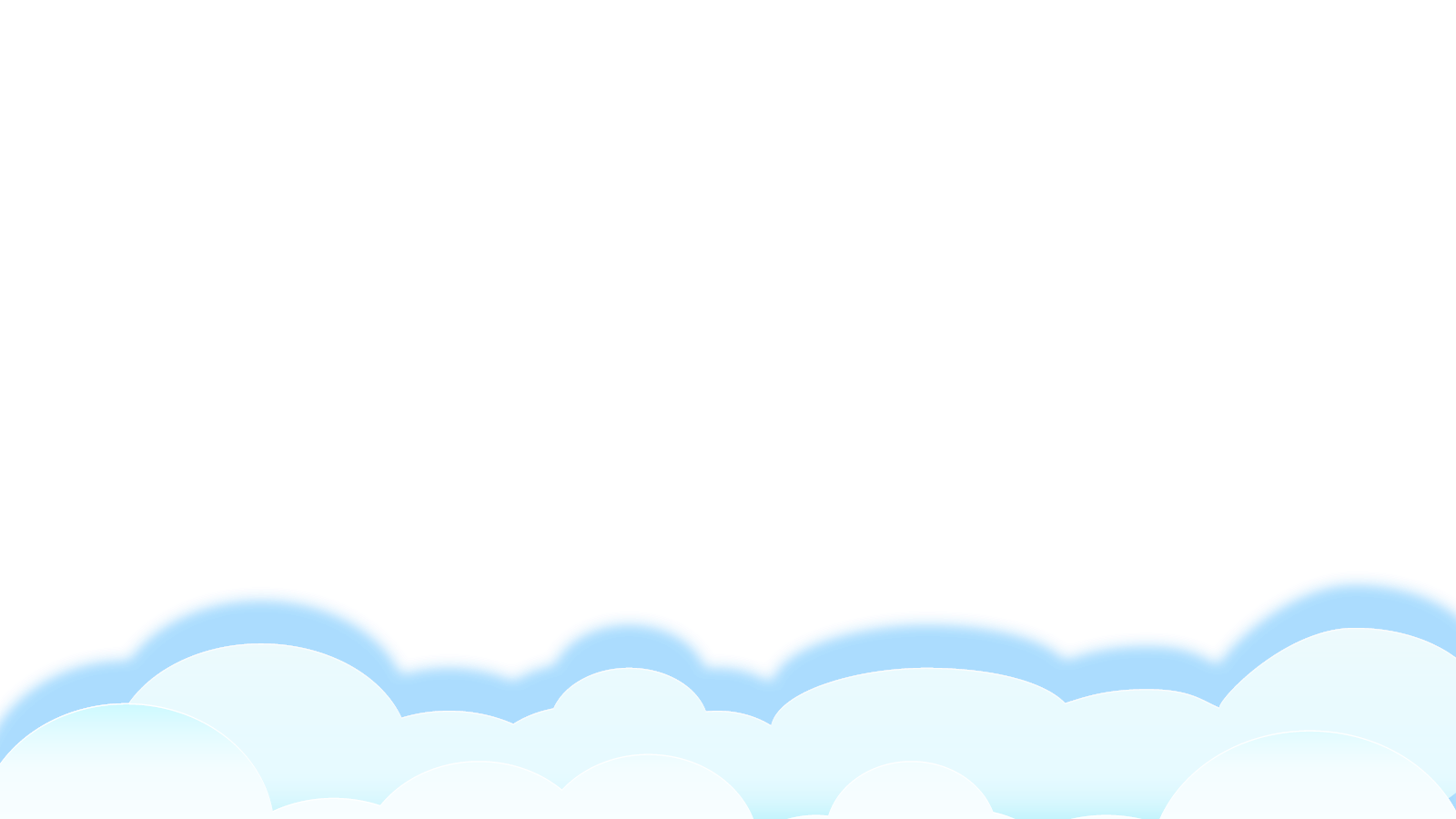 [Speaker Notes: Thầy cô kích vào từng ô cột A để hiện đáp án]
1
3
2
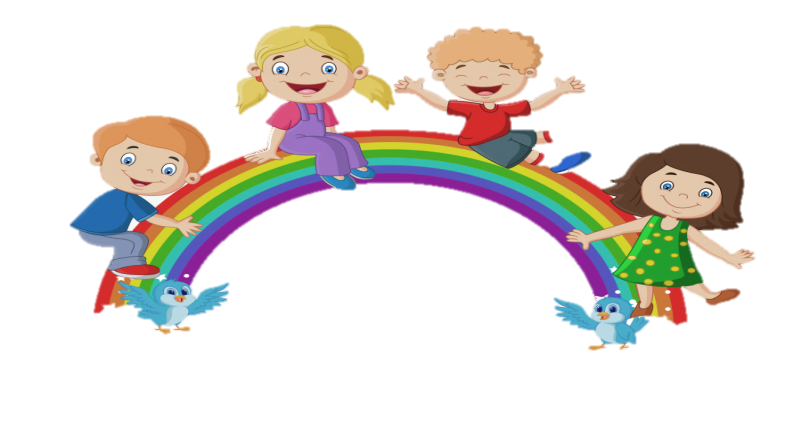 YÊU CẦU CẦN ĐẠT:
- Phát triển vốn từ về tên các đồ chơi; đặt được câu nêu đặc điểm.
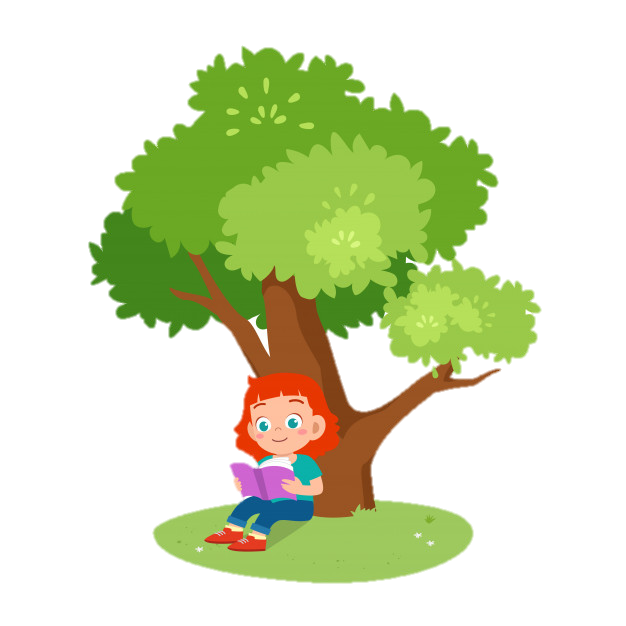 - Phát triển năng lực sử dụng ngôn ngữ trong việc giới thiệu về một đồ chơi yêu thích, quen thuộc.
- Có niềm vui khi được chơi các trò chơi, đồ chơi phù hợp với lứa tuổi.
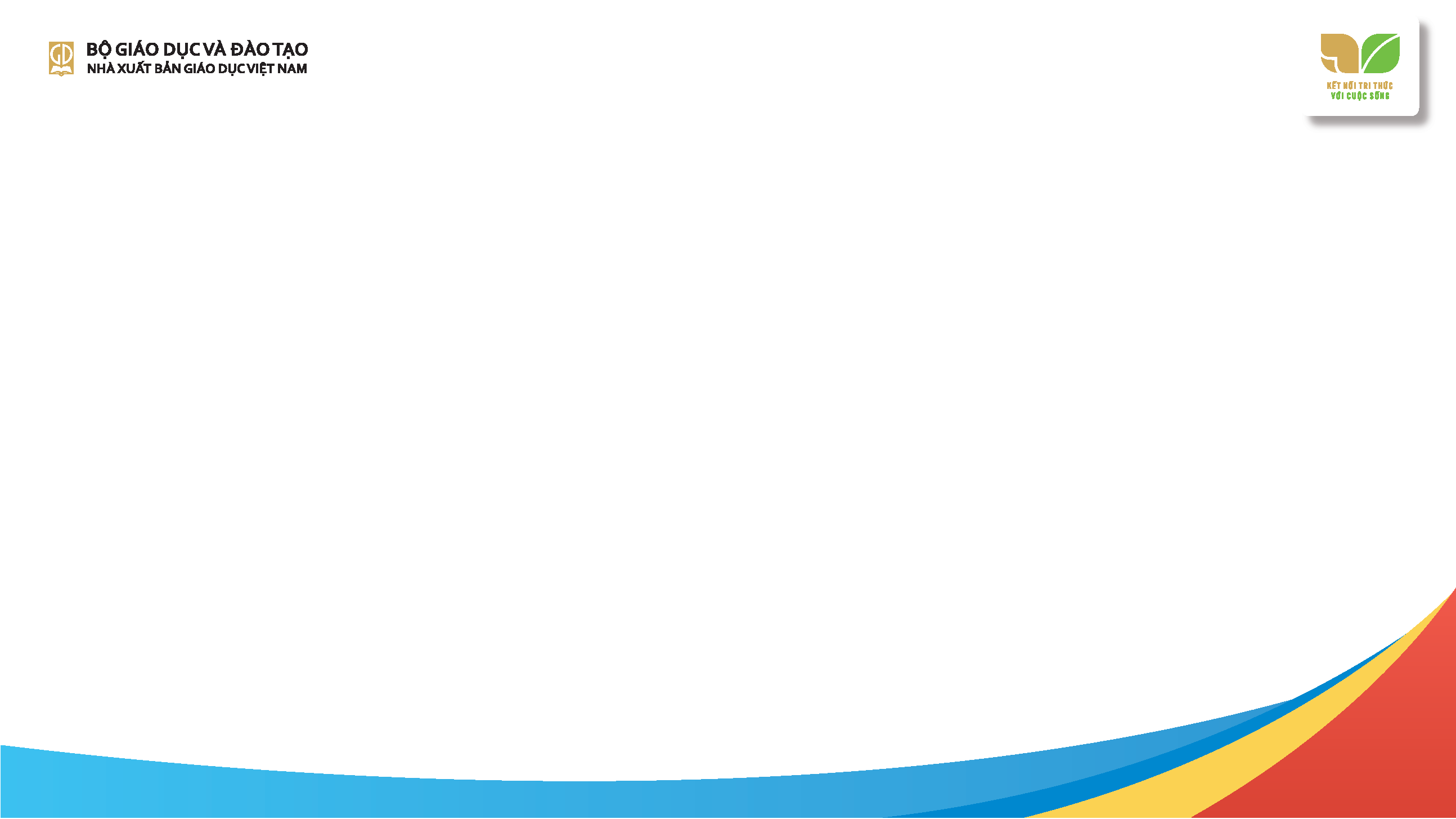 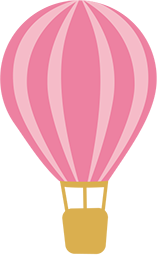 ĐỊNH HƯỚNG TIẾP THEO
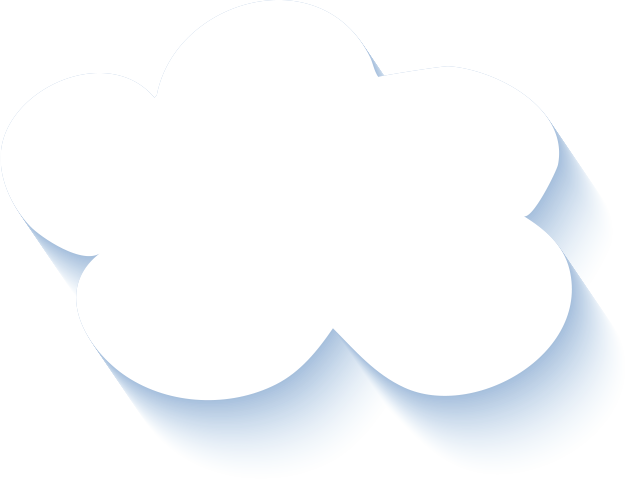 Tìm thêm các từ ngữ chỉ tình cảm bạn bè, đặt câu nêu hoạt động.
Xem trước bài Luyện viết đoạn – tr 100
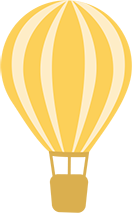 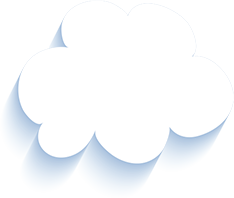 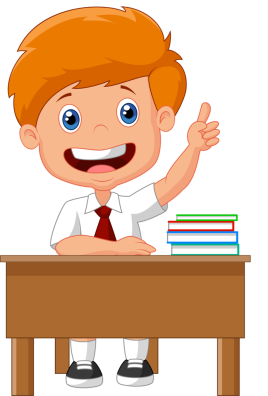 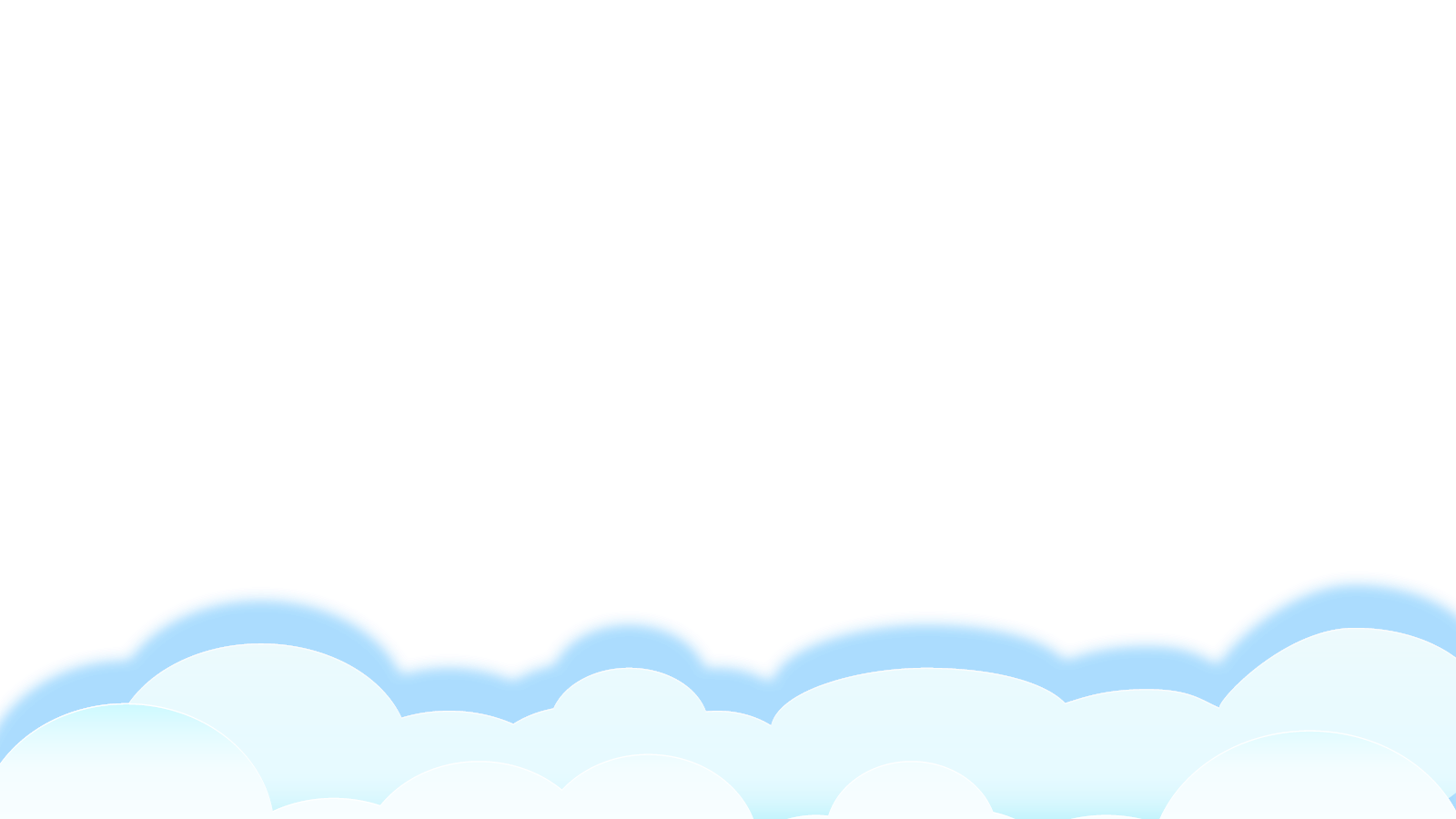 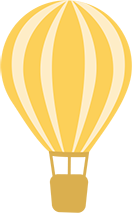 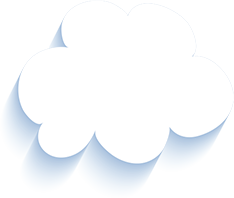 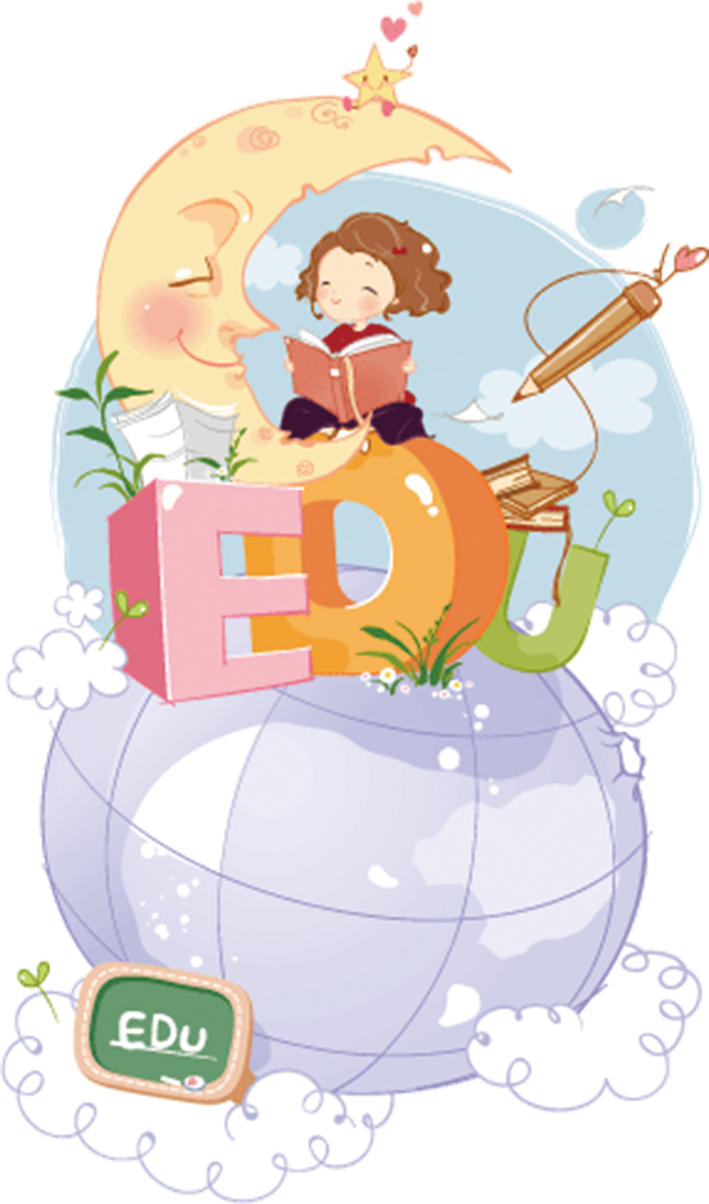 Tạm biệt và hẹn gặp lại 
các con vào những tiết học sau!
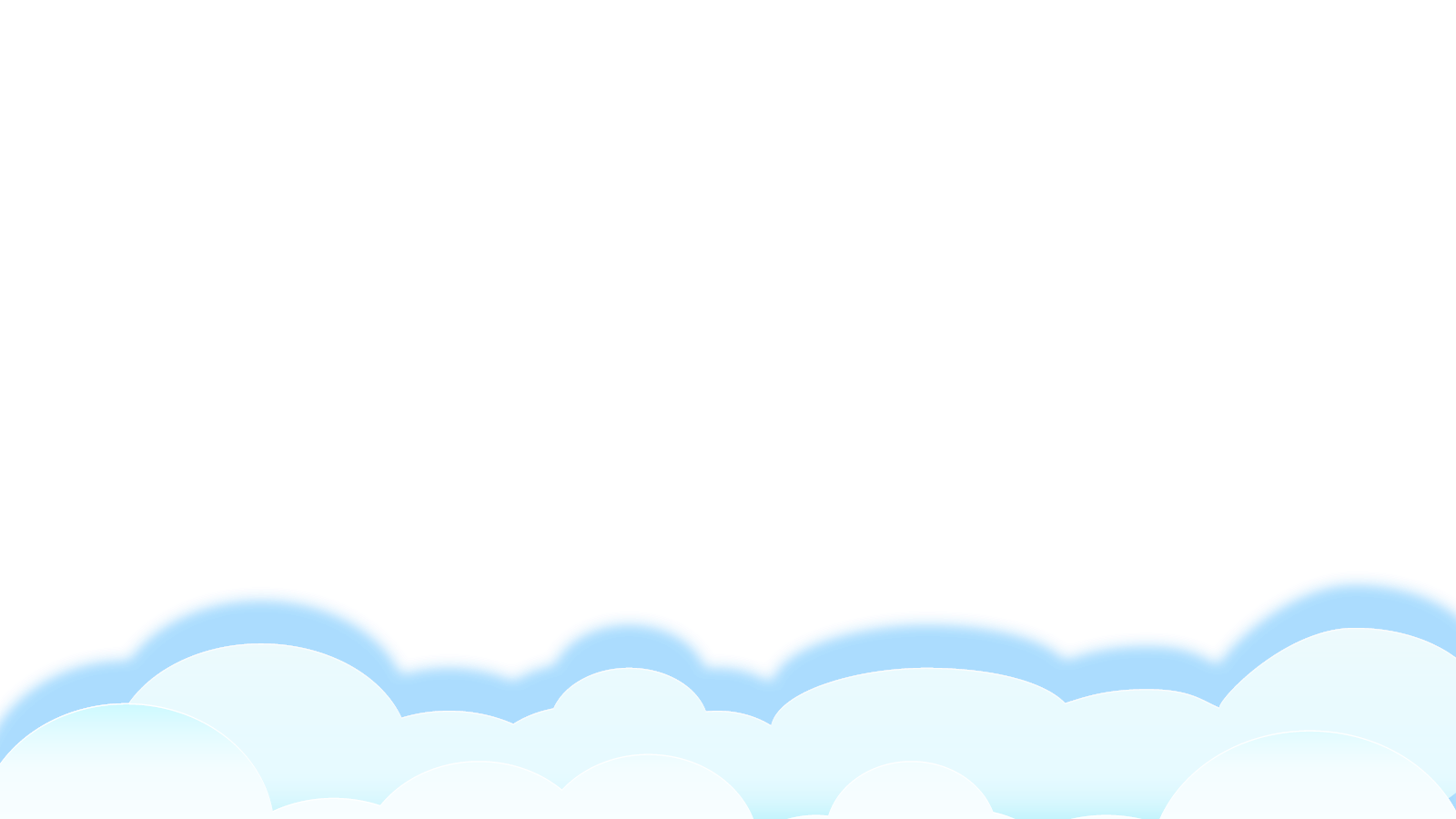